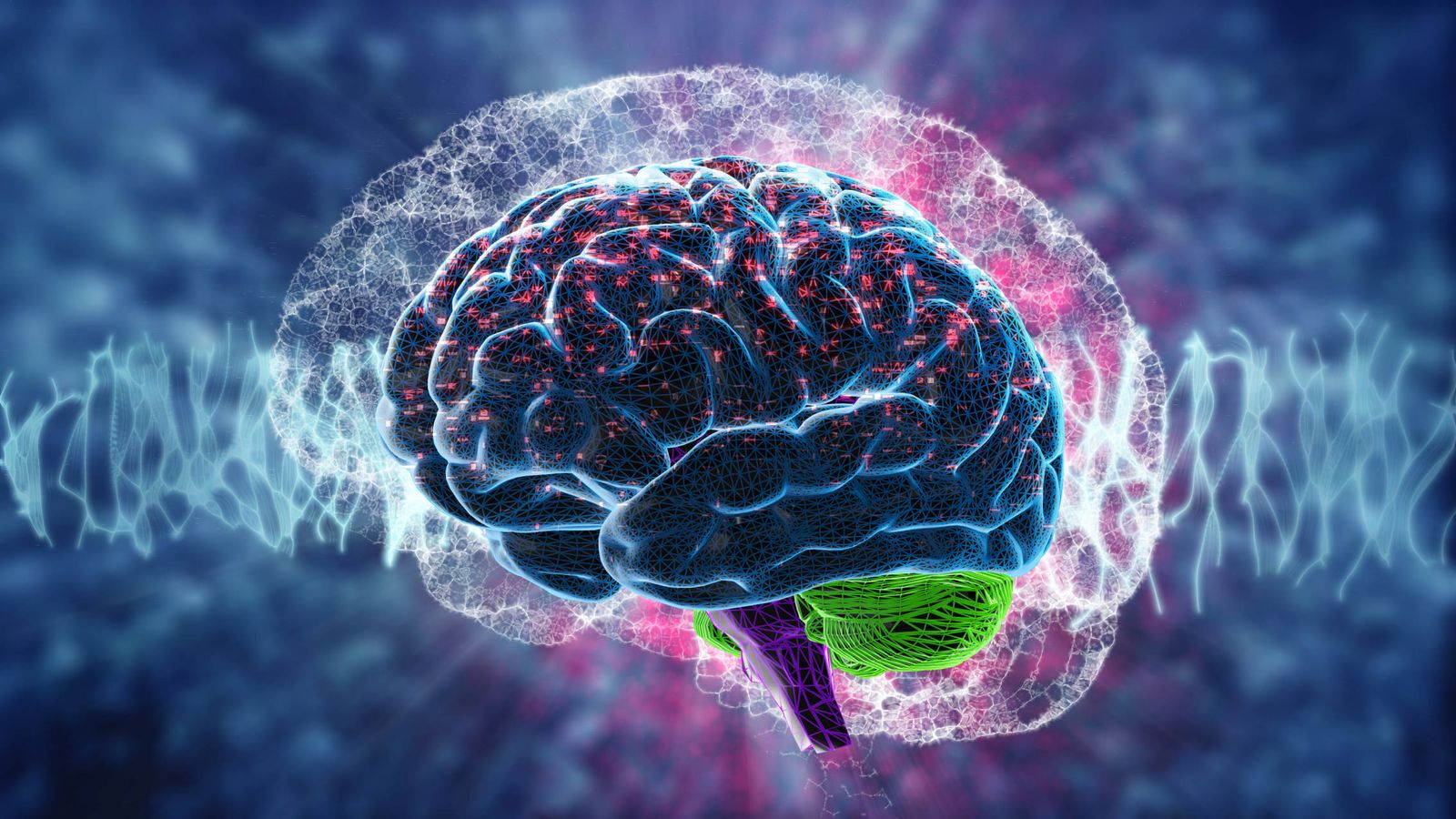 SISTEMA NERVIOSO
BIOLOGÍA
2022
ORGANIZACIÓN DEL SISTEMA NERVIOSO
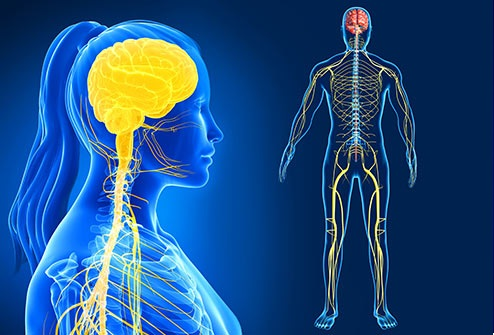 SISTEMA NERVIOSO
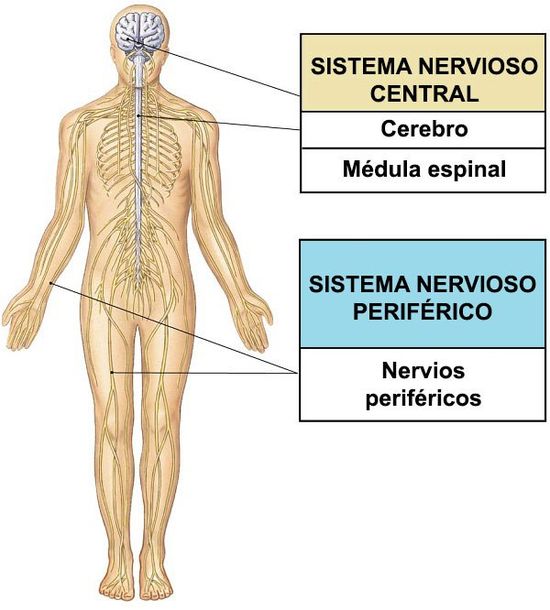 SISTEMA NERVIOSO
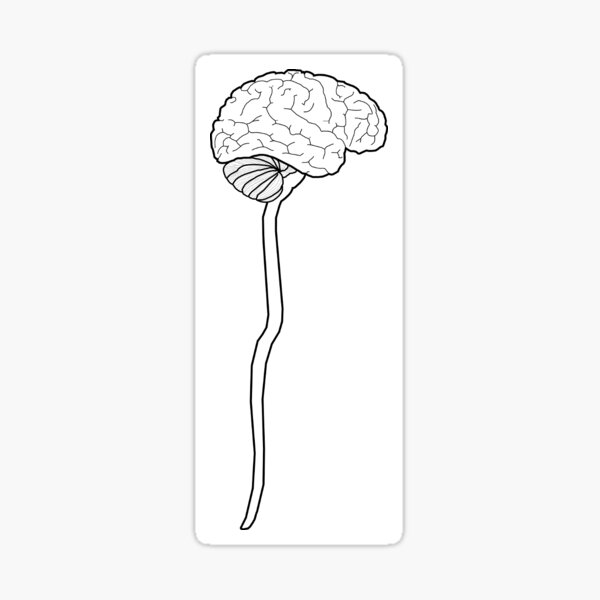 ENCÉFALO
SNC
SNP
MÉDULA ESPINAL
SISTEMA NERVIOSO
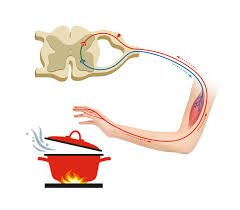 SOMÁTICO
SNC
SNP
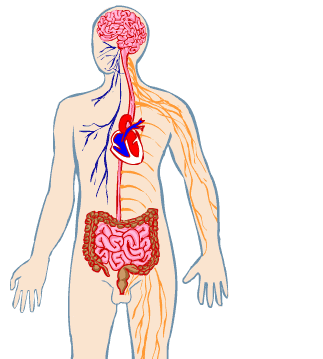 AUTÓNOMO
SISTEMA NERVIOSO
Nervios aferentes
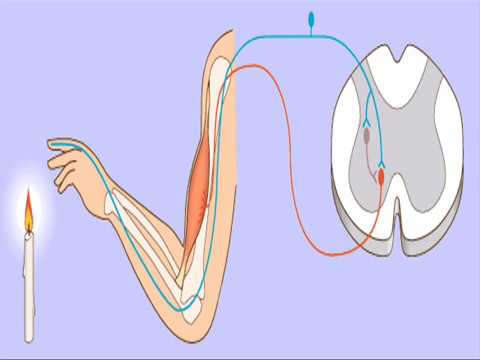 SOMÁTICO
SNC
SNP
Nervios eferentes
AUTÓNOMO
SISTEMA NERVIOSO
SOMÁTICO
SNP
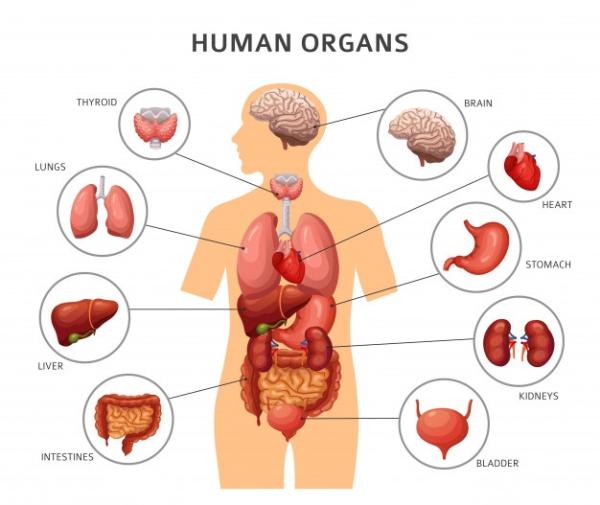 Nervios aferentes
AUTÓNOMO
Nervios eferentes
SISTEMA NERVIOSO
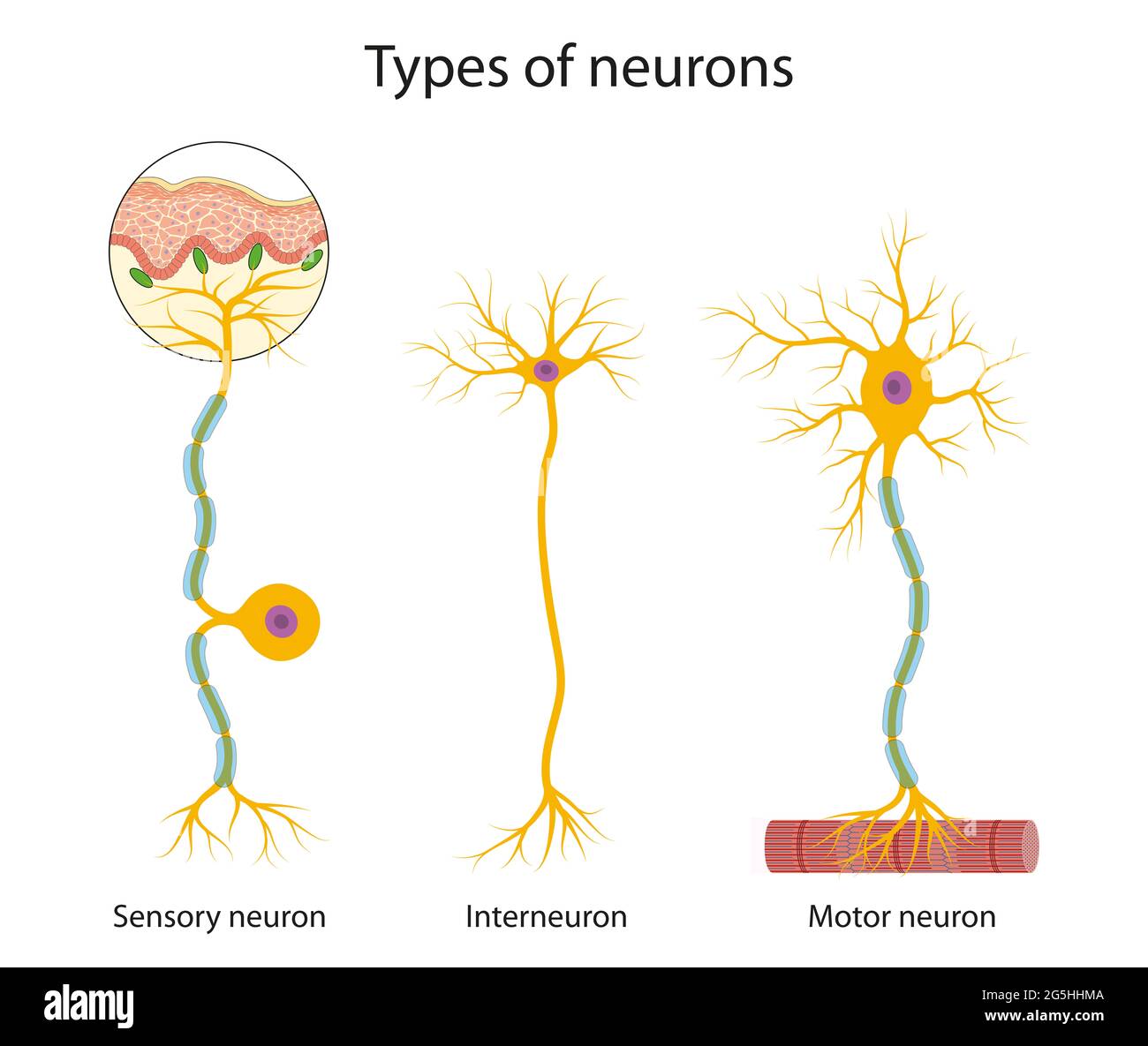 Neurona sensitiva
Nervios 
aferentes
SOMÁTICO
Nervios 
eferentes
SNP
Nervios 
aferentes
Neurona motora
AUTÓNOMO
Nervios 
eferentes
SISTEMA NERVIOSO
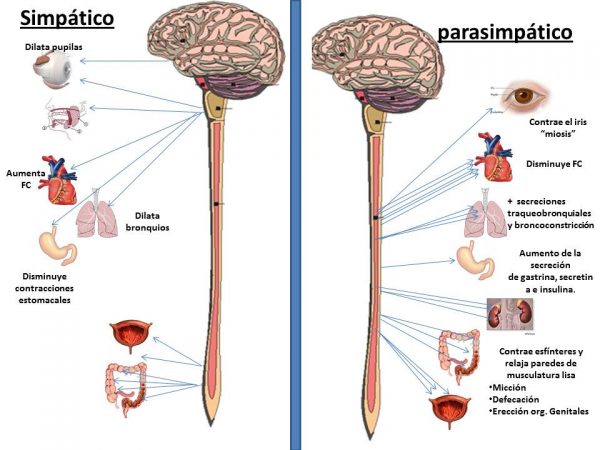 SOMÁTICO
SNP
AUTÓNOMO
Nervios 
eferentes
Sistema nervioso simpático
Sistema nervioso parasimpático
SISTEMA NERVIOSO
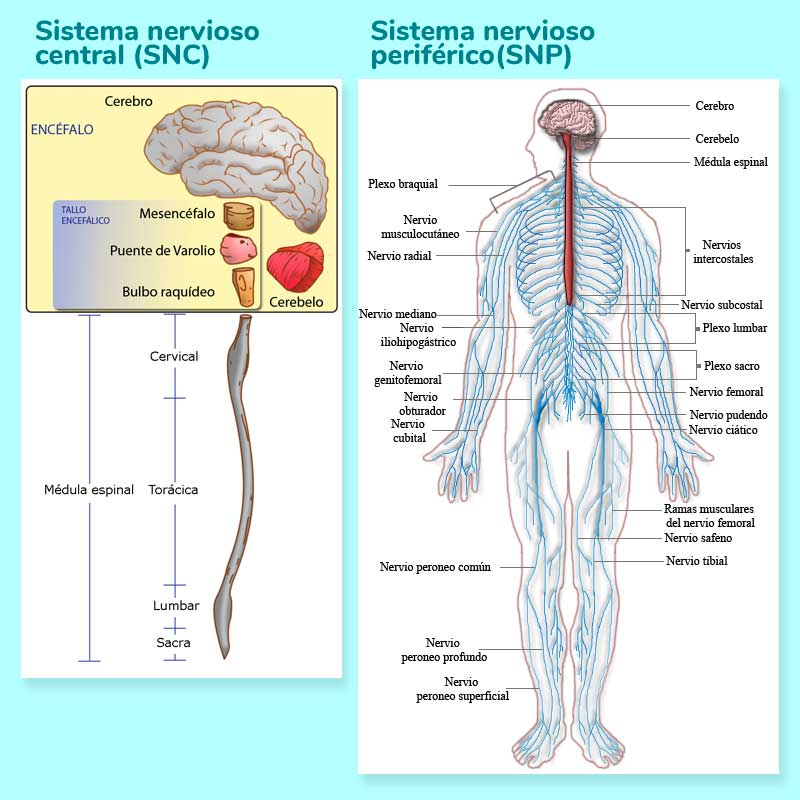 ENCÉFALO
SNC
MÉDULA ESPINAL
CEREBRO
MESENCÉFALO
ENCÉFALO
CEREBELO
PROTUBERANCIA
SISTEMA NERVIOSO CENTRAL
TRONCO CEREBRAL
BULBO RAQUÍDEO
MÉDULA ESPINAL
SISTEMA NERVIOSO
NERVIOS AFERENTES
Neuronas sensitivas
SIST. NERV. SOMÁTICO
NERVIOS EFERENTES
Neuronas motoras
SISTEMA NERVIOSO PERIFÉRICO
NERVIOS AFERENTES
S. N. SIMPÁTICO
SIST. NERV. AUTÓNOMO
NERVIOS EFERENTES
S. N. PARASIMPÁTICO
GANGLIOS
NERVIOS
Nervios craneales
Nervios espinales
¿Cuál es la diferencia de sistema simpático y parasimpático?

El sistema simpático se activa en situaciones de peligro para estimular muchas funciones de  los órganos.

El parasimpático comienza a funcionar cuando ya ha pasado ese estado de ansiedad, por lo que crea en los órganos y en el cuerpo un estado de calma.
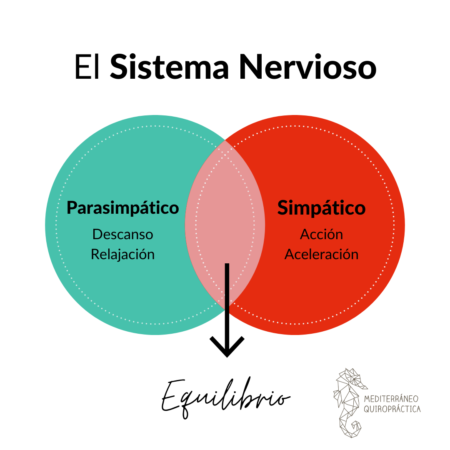 PROTECCIÓN DEL SISTEMA NERVIOSO
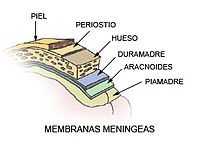 MENINGES
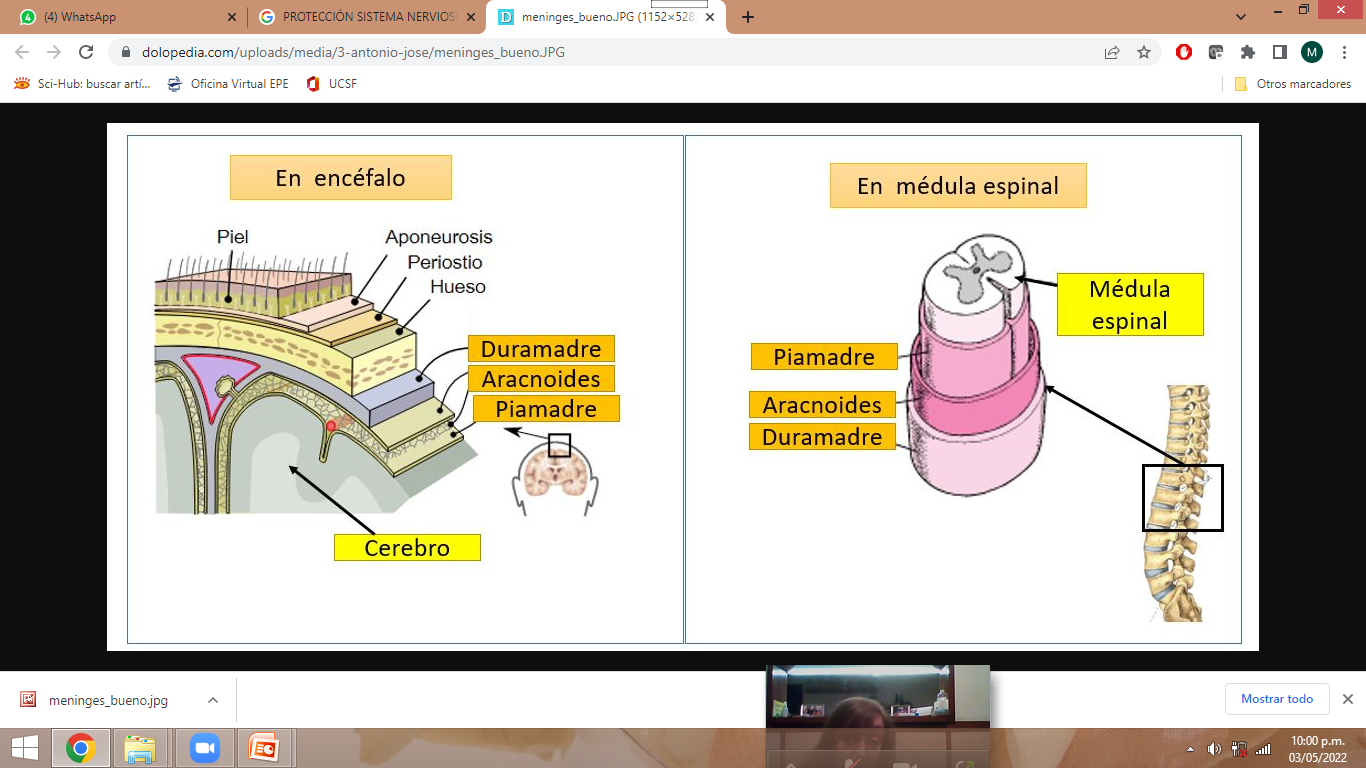 VENTRÍCULOS
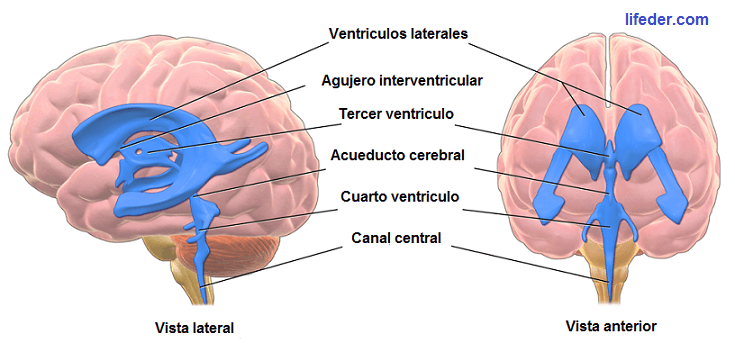 LÍQUIDO CEFALORRAQUÍDEO
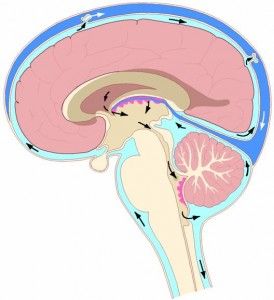 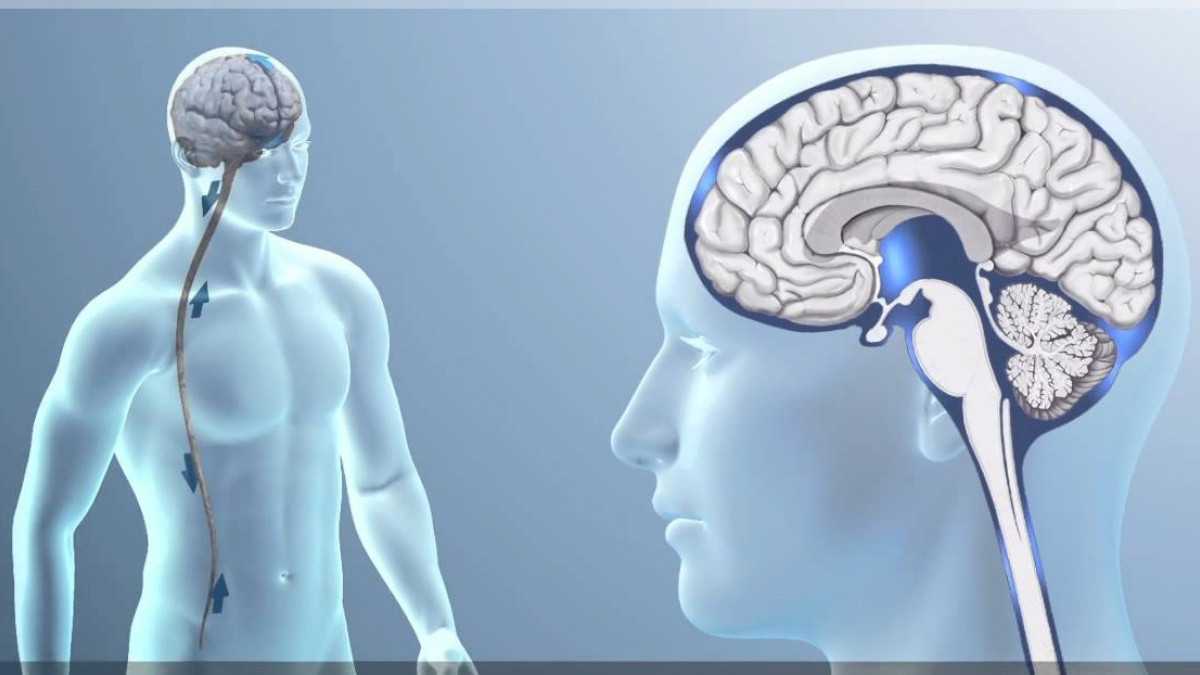 CÉLULAS DEL SISTEMA NERVIOSO
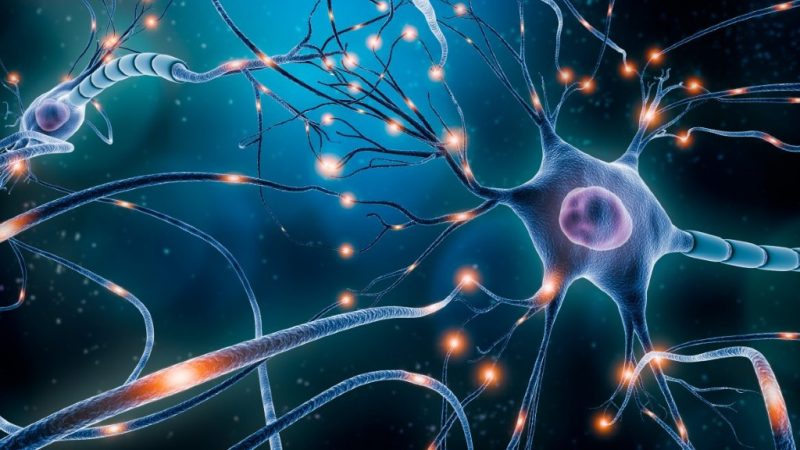 NEURONAS
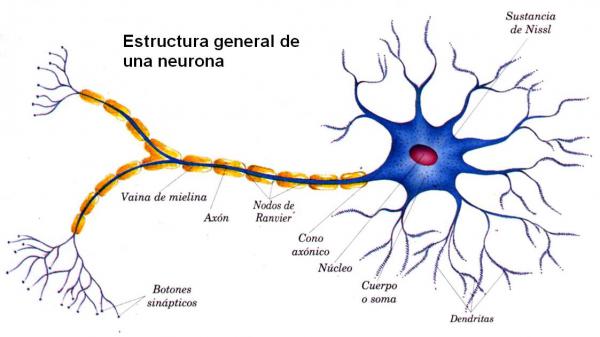 TIPOS DE NEURONAS
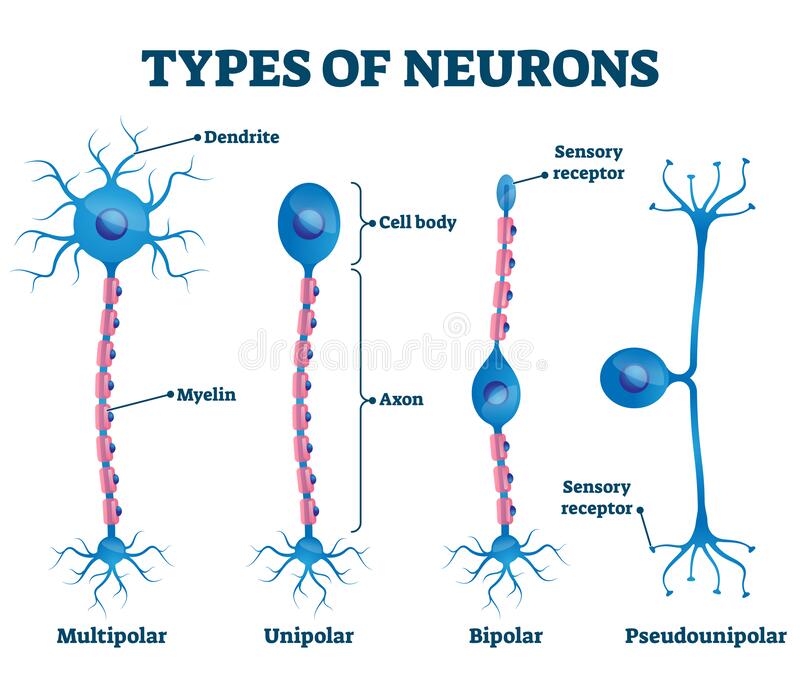 TIPOS DE NEURONAS
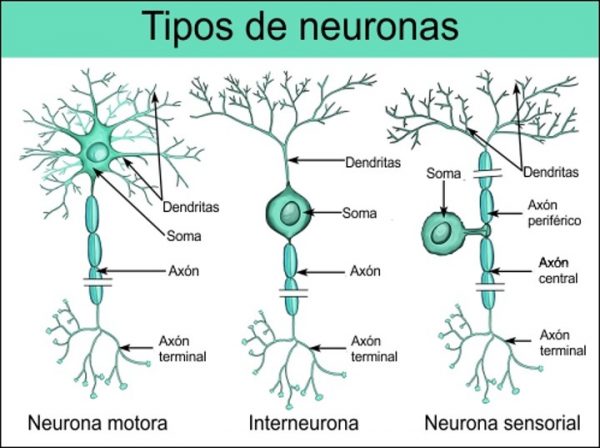 TIPOS DE NEURONAS
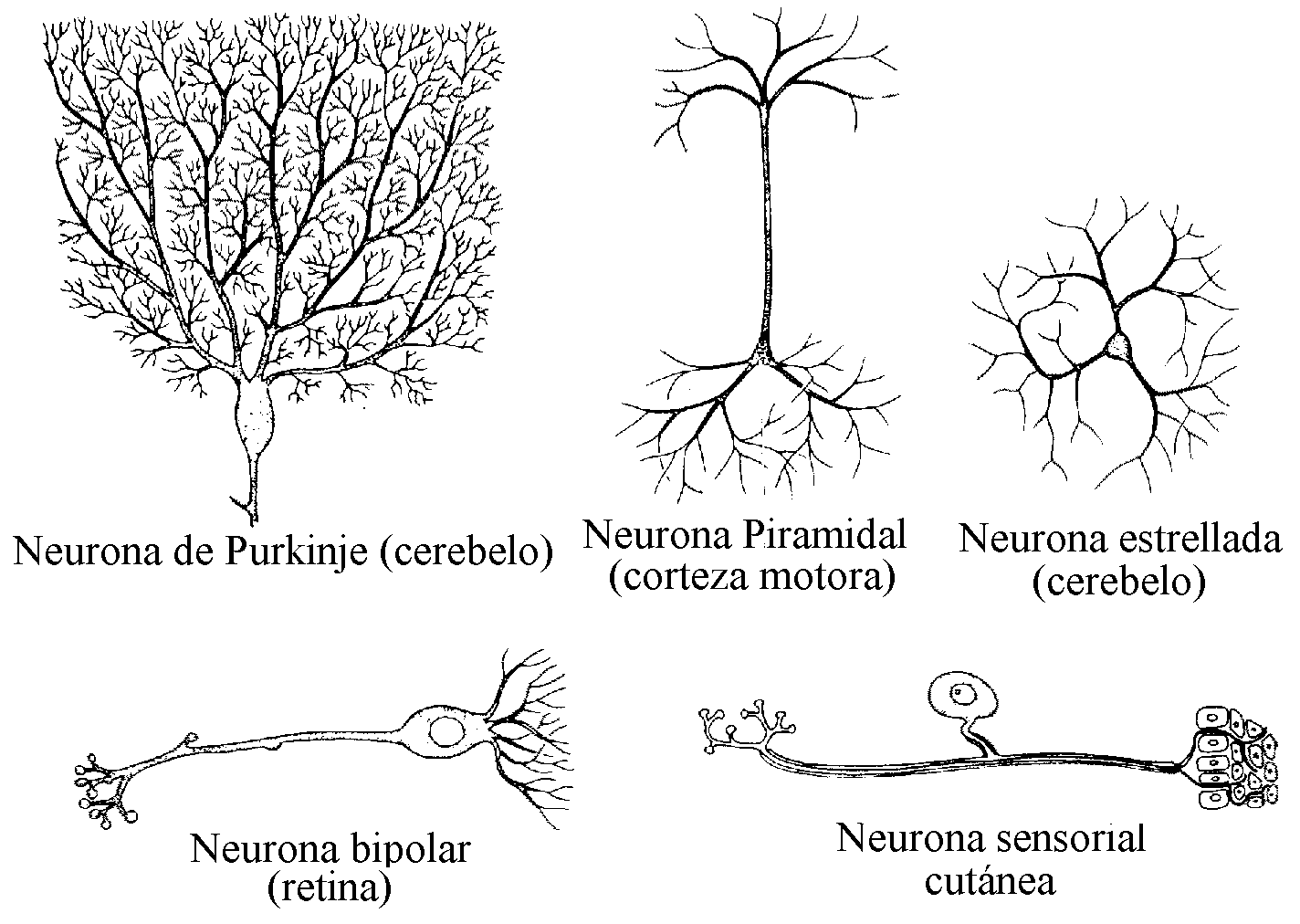 TIPOS DE NEURONAS
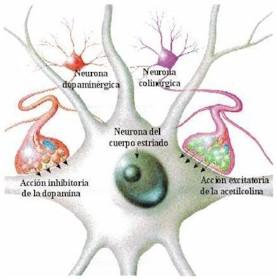 neuroglias
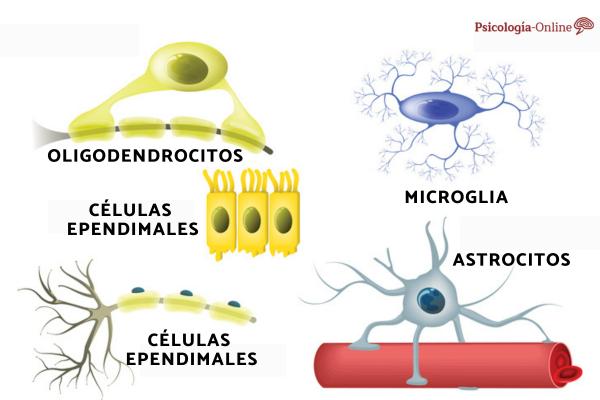 DE SCHWANN
neuroglias
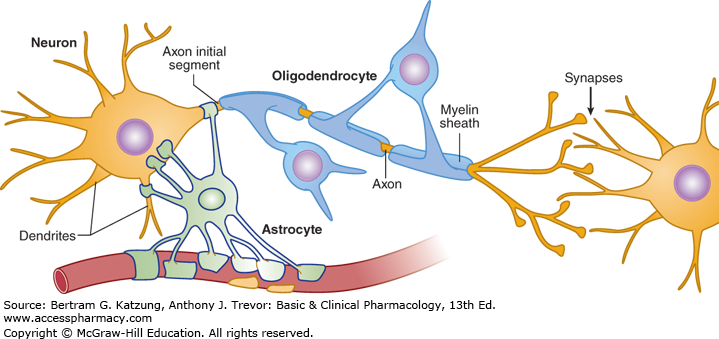 ORIENTACIÓN ANATÓMICA
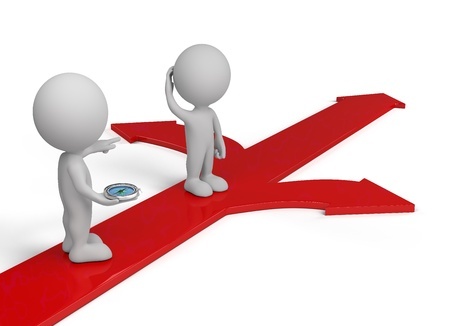 Direcciones anatómicas cerebrales
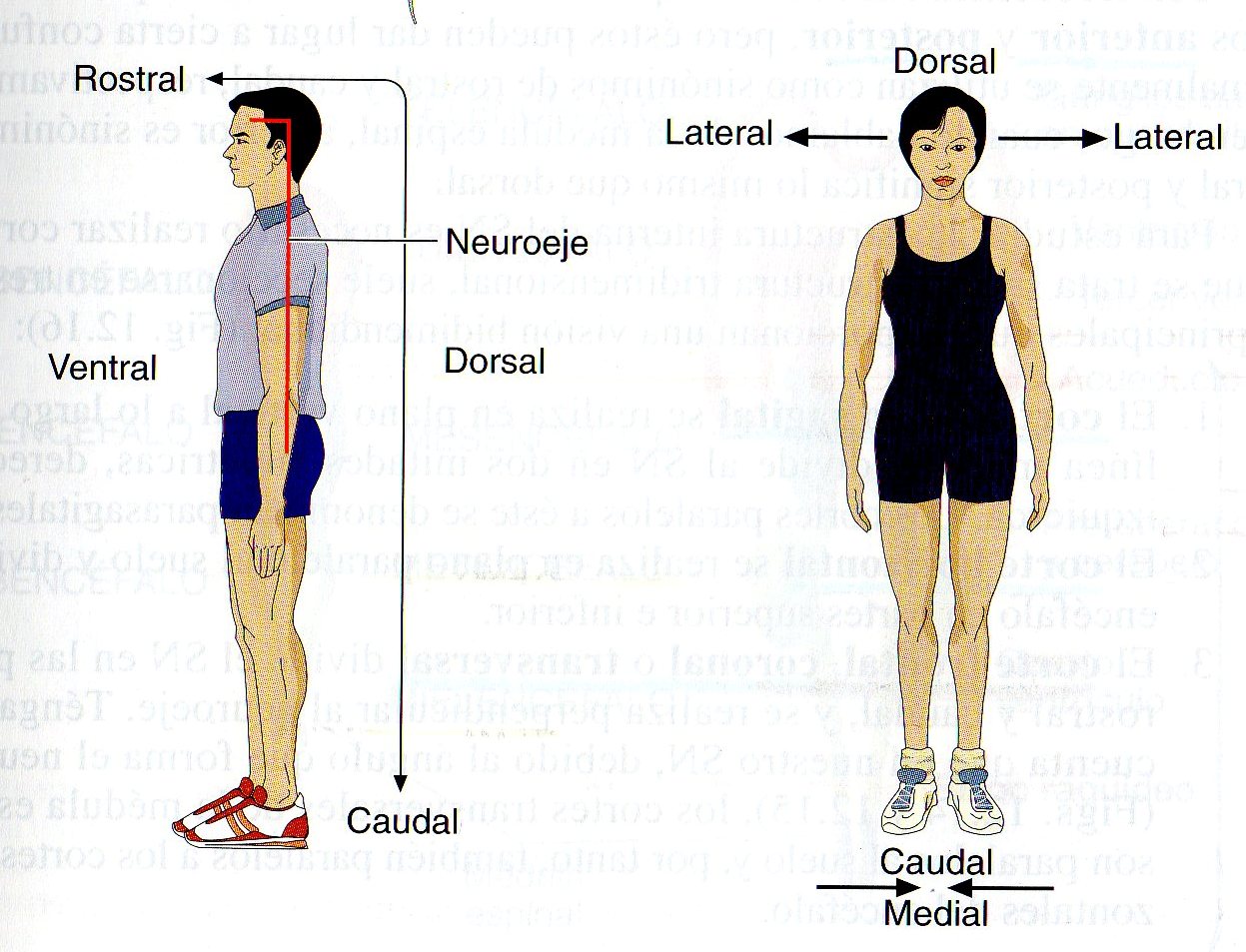 Direcciones anatómicas cerebrales
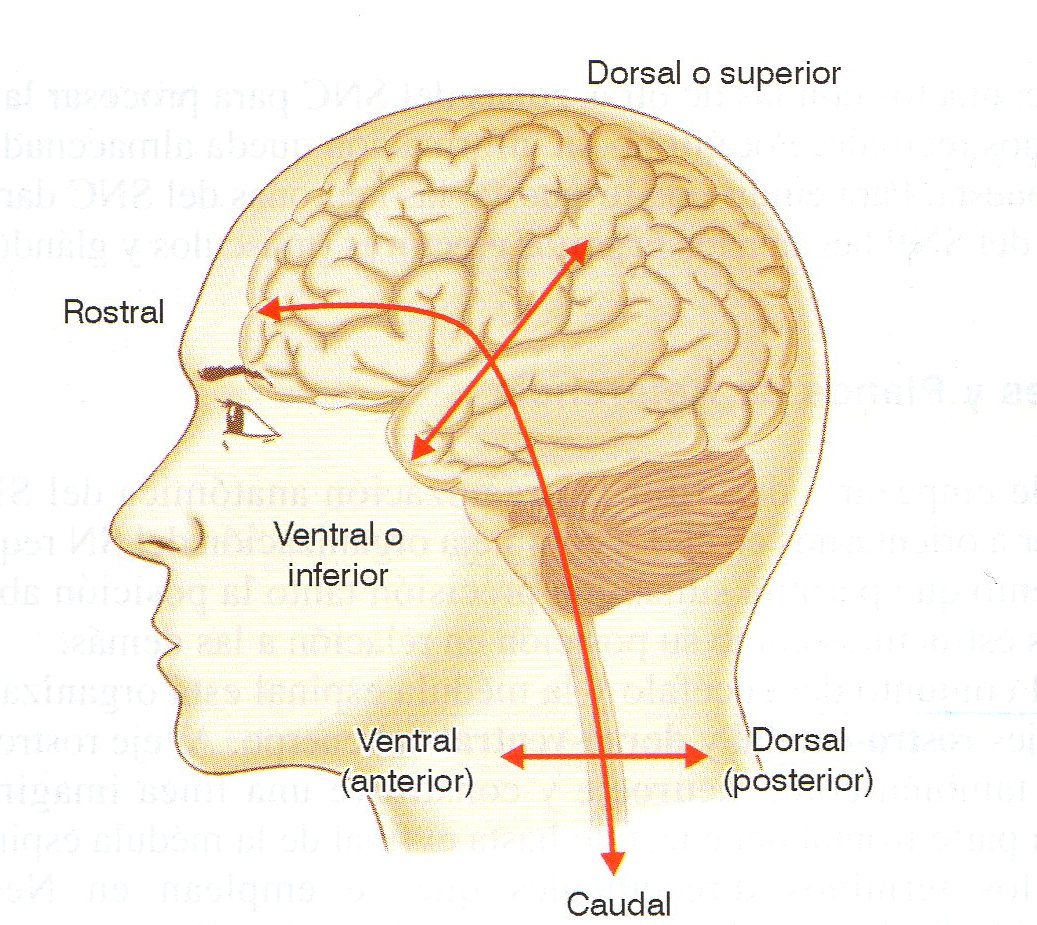 Cortes cerebrales
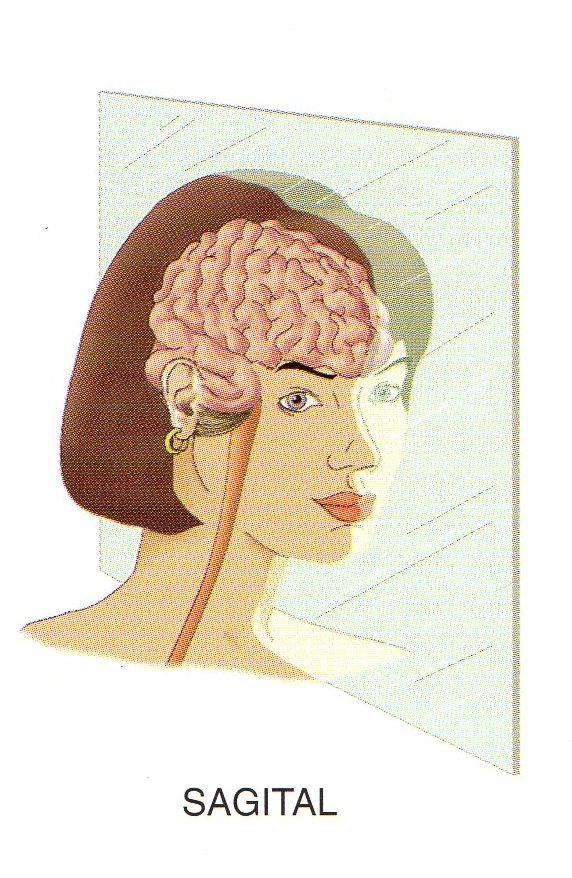 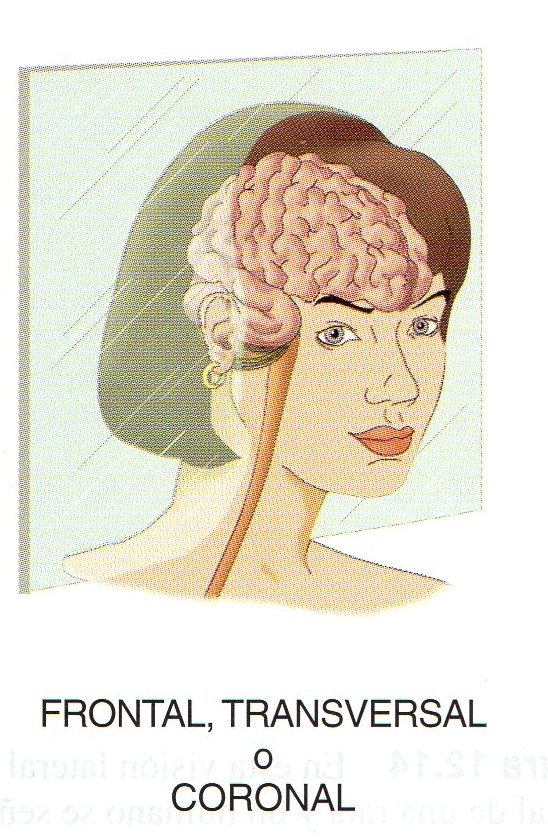 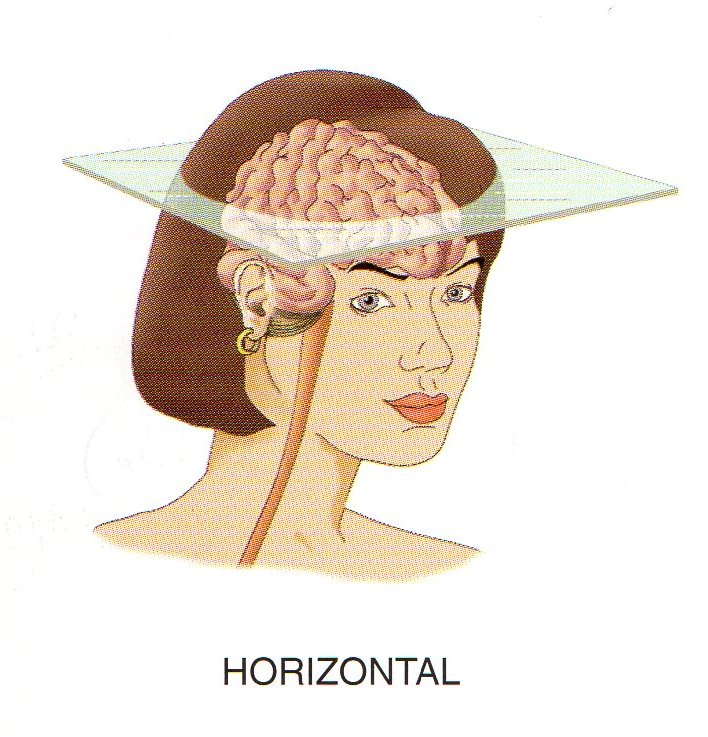 PRÁCTICA
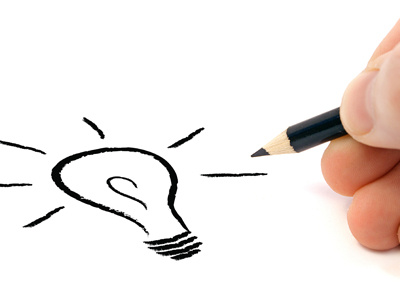 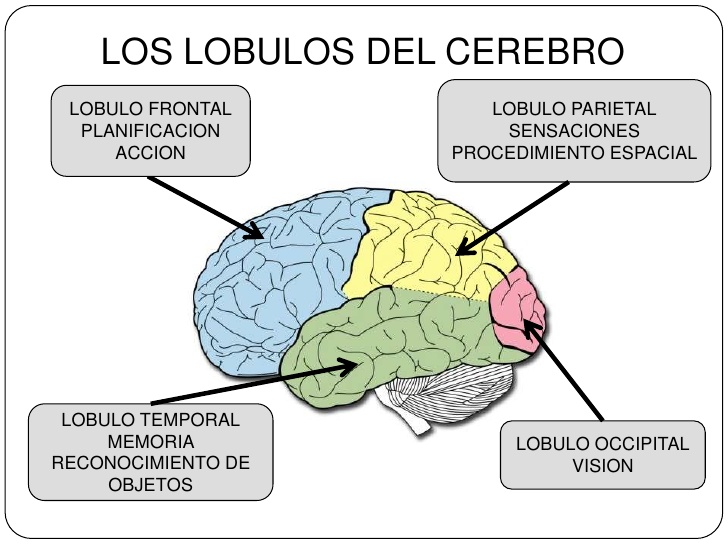 Teniendo como referencia esta información, indicar los planos cerebrales y las partes anatómicas.
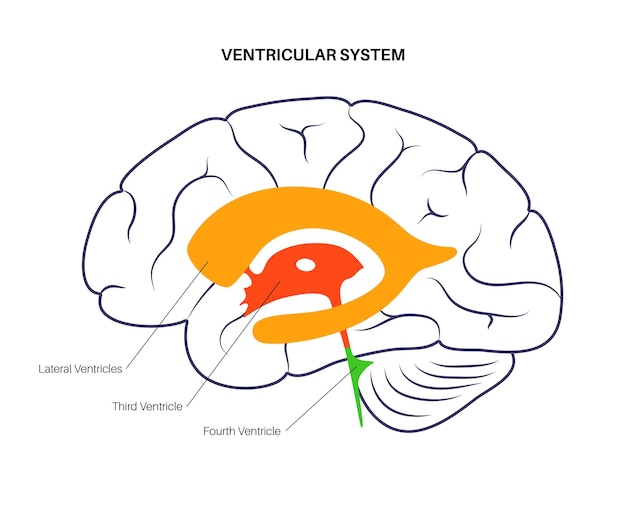 Tomografía computarizadaplano horizontal
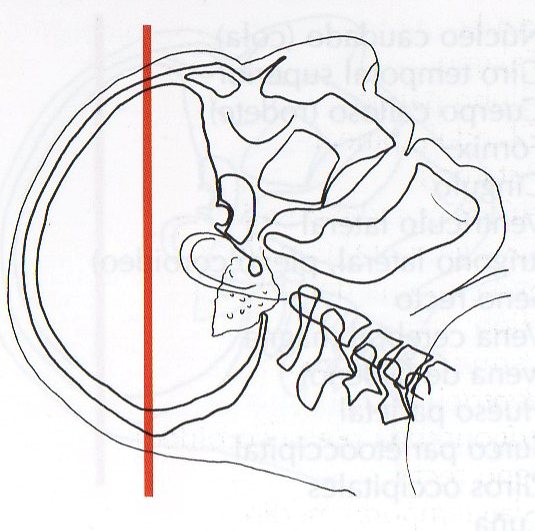 LÓBULOS FRONTALES
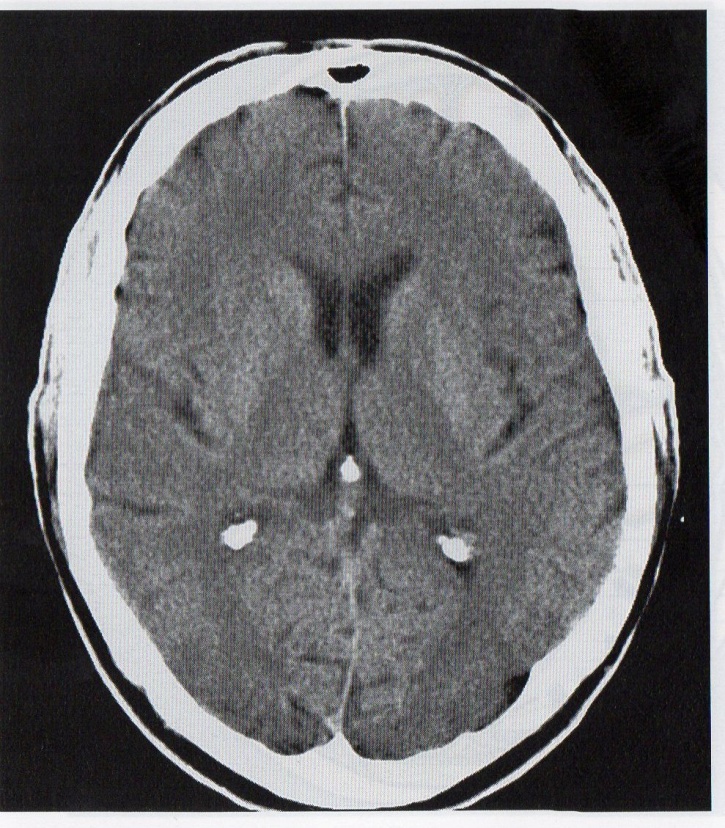 VENTRÍCULO LATERAL
TÁLAMO
LÓBULO PARIETAL
LÓBULO PARIETAL
LÓBULO TEMPORAL
LÓBULO TEMPORAL
VENTRÍCULOS LATERALES
LÓBULOS OCCIPITALES
Resonancia magnéticaplano horizontal
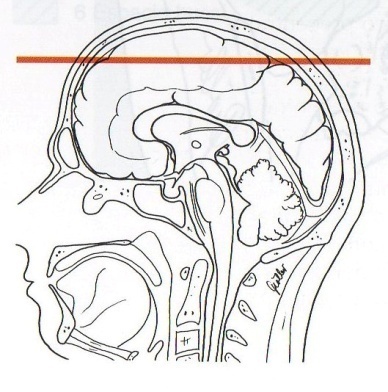 LÓBULOS FRONTALES
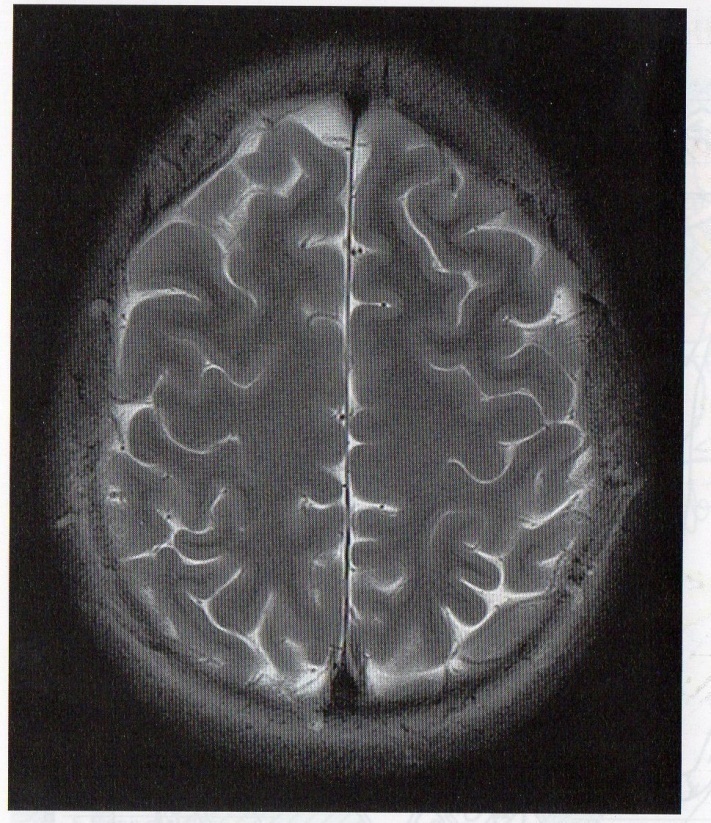 SURCO CENTRAL
LÓBULO PARIETAL
LÓBULO PARIETAL
Resonancia magnéticaplano horizontal
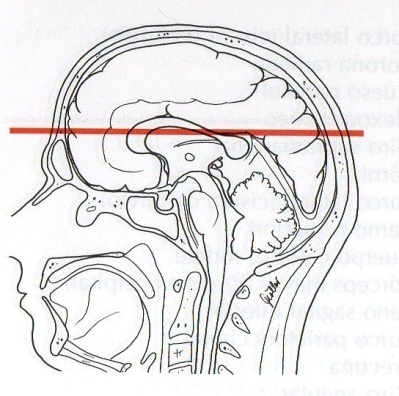 LÓBULOS FRONTALES
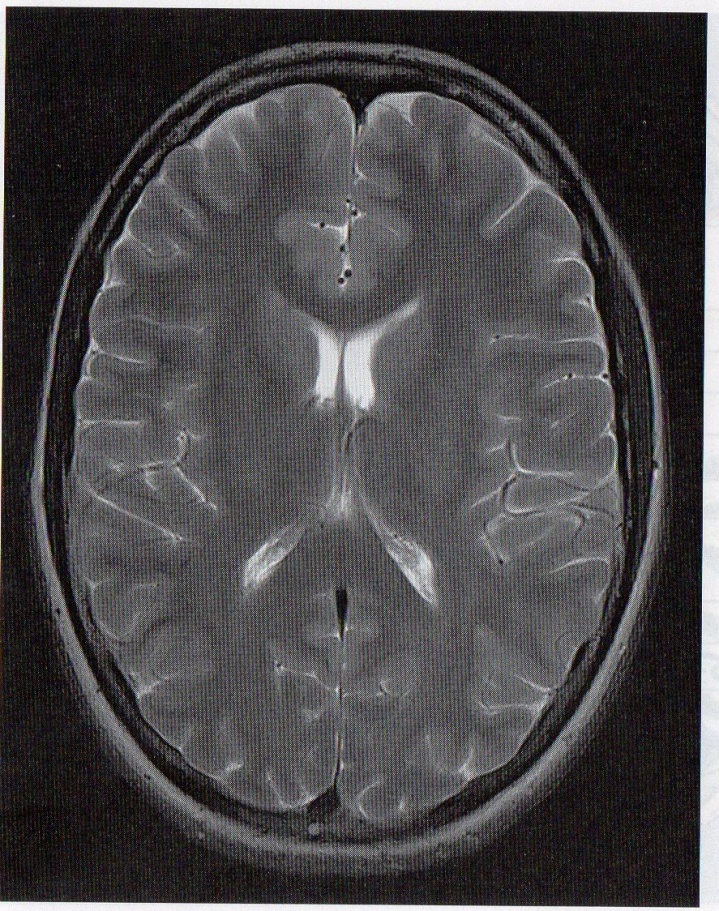 VENTRÍCULO LATERAL
TÁLAMO
LÓBULO PARIETAL
TERCER VENTRÍCULO
LÓBULO TEMPORAL
CUERPO CALLOSO
LÓBULOS OCCIPITALES
Resonancia magnéticaplano horizontal
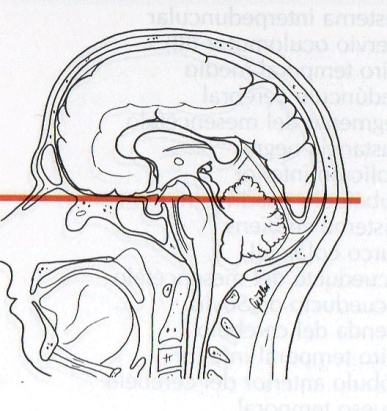 GLOBO OCULAR
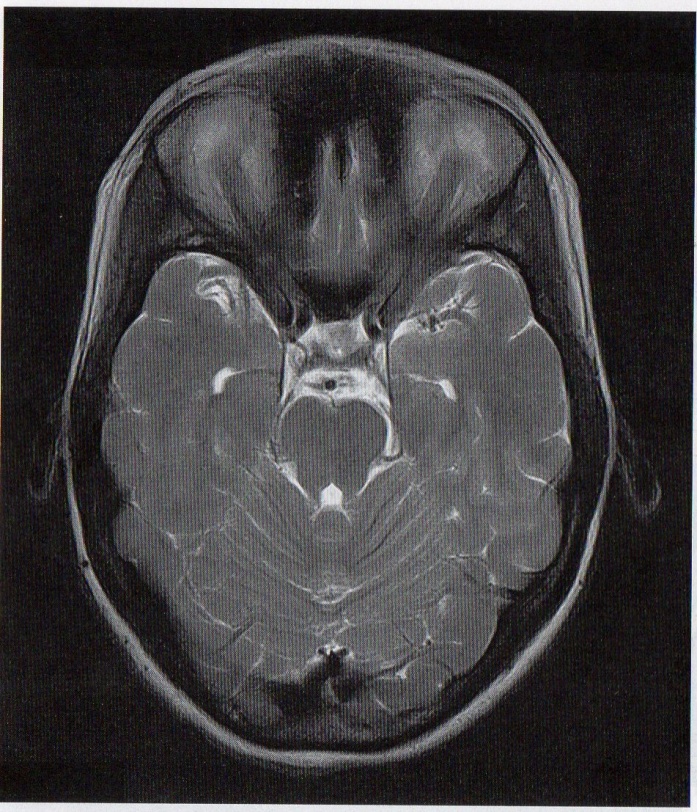 HIPÓFISIS
VENTRÍCULO LATERAL
LÓBULO  TEMPORAL
PROTUBERANCIA
MESENCÉFALO
CUARTO VENTRÍCULO
CEREBELO
LÓBULO OCCIPITAL
Resonancia magnéticaplano sagital
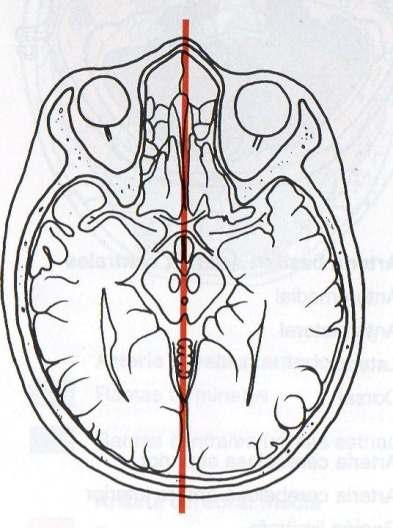 LÓBULO FRONTAL
LÓBULO PARIETAL
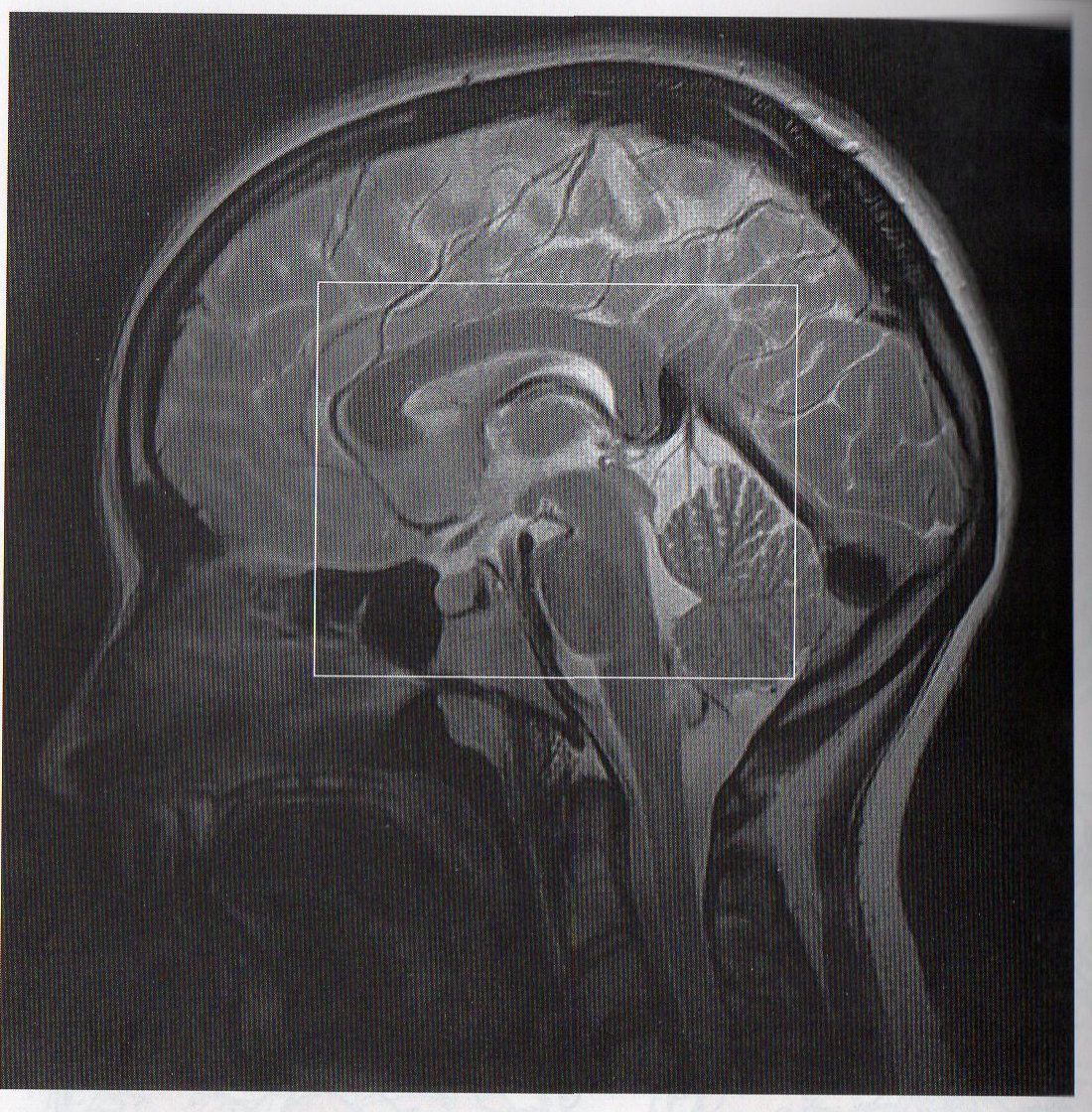 CUERPO CALLOSO
LÓBULO OCCIPITAL
PROTUBERANCIA
CEREBELO
HIPÓFISIS
Resonancia magnéticaplano coronal
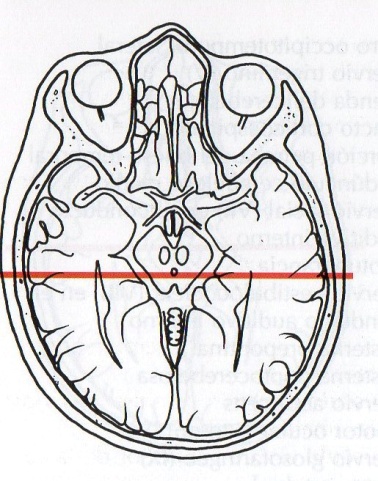 LÓBULOS FRONTALES
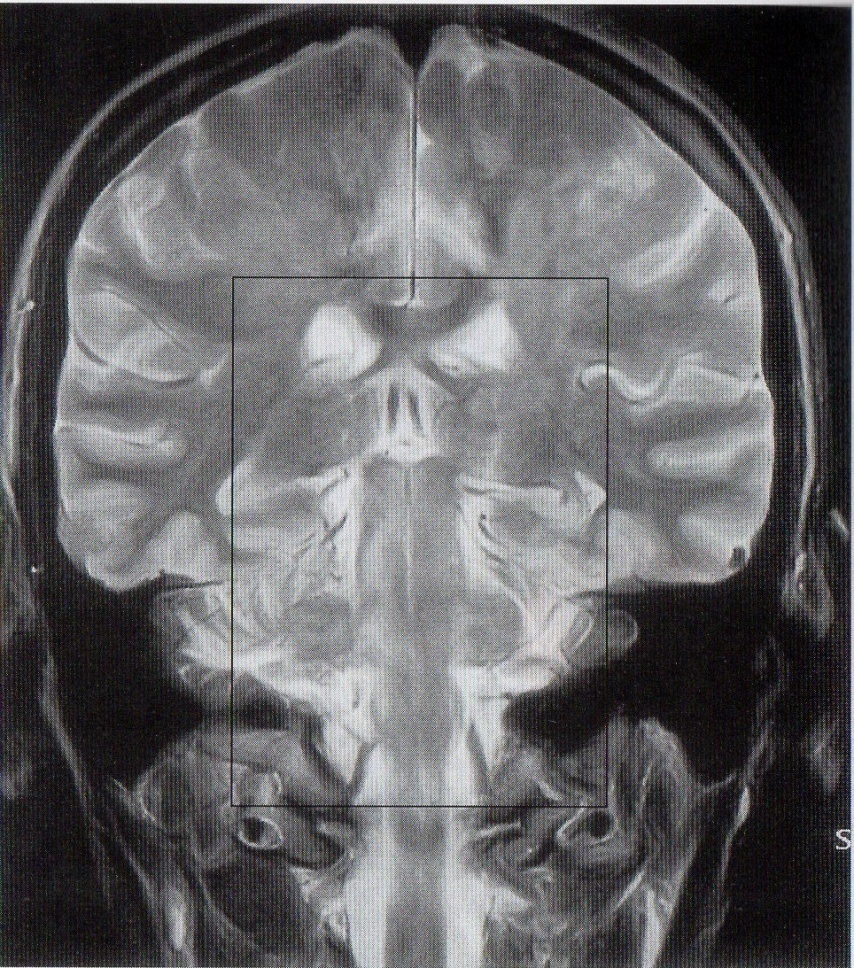 LÓBULO PARIETAL
VENTRÍCULO LATERAL
TÁLAMO
LÓBULO TEMPORAL
MESENCÉFALO
PROTUBERANCIA
CEREBELO
BULBO RAQUÍDEO
Resonancia magnéticaplano coronal
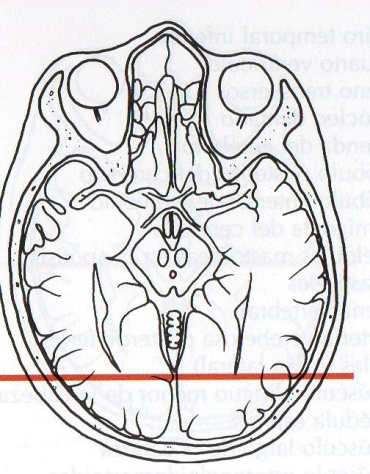 LÓBULOS FRONTALES
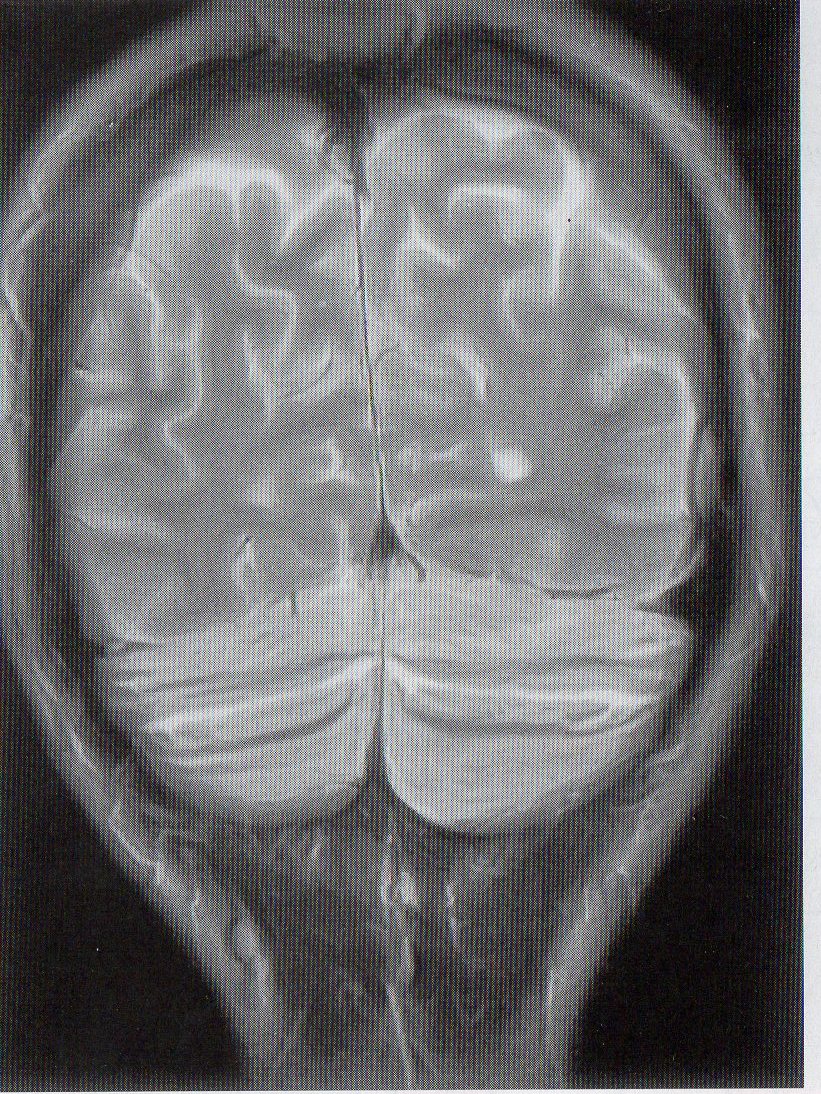 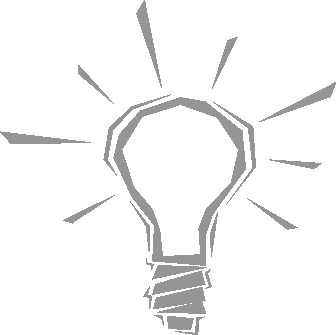 LÓBULO PARIETAL
LÓBULO TEMPORAL
CEREBELO
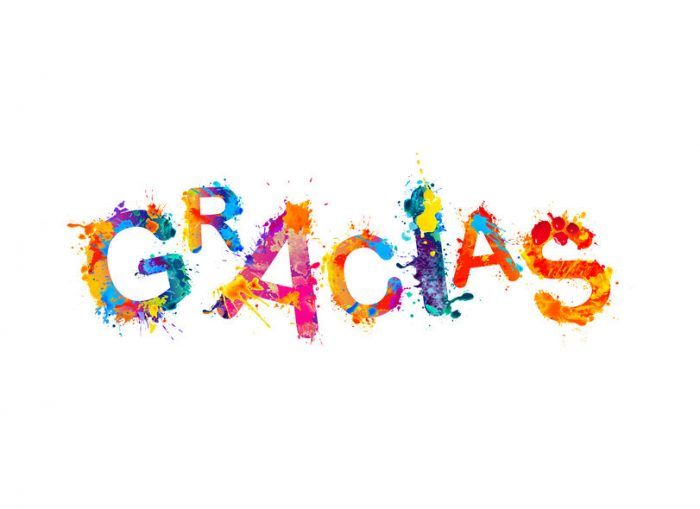 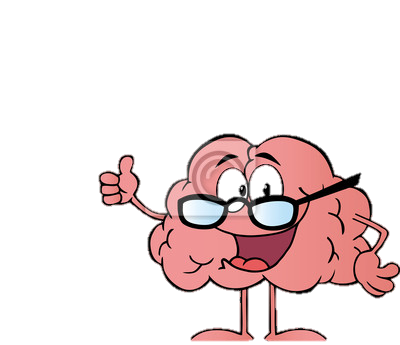